参考資料７
建築物の環境配慮のあり方についての検討スケジュール
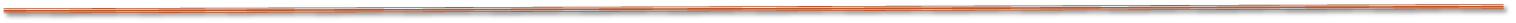 4/1施行
審議会
審議会（６/10)
審議会
(1/21)
審議会
（答申）建築物省エネ法改正に伴う
　　　　府温暖化の防止等に関する
　　　　条例の改正検討
答申
（環農）
（諮問）建築物の環境配慮の
　　　　あり方について
（中間報告）
①環境配慮の現状
②論点整理
③環境配慮の方向性
④具体的施策
⑤答申素案作成
⑥答申案作成
今後の
地球温暖化の
あり方について
部会報告案
建築物の
環境配慮の
あり方について
⑤
3/19
③
10/28
④
2/12
②
9/15
⑥
①
6/29
大阪市と調整
対策実行計画
大阪府地球温暖化
令和3年度
温暖化防止条例改正の手続き
2月議会上程
住宅まちづくり部